TRIDUO PASCUAL
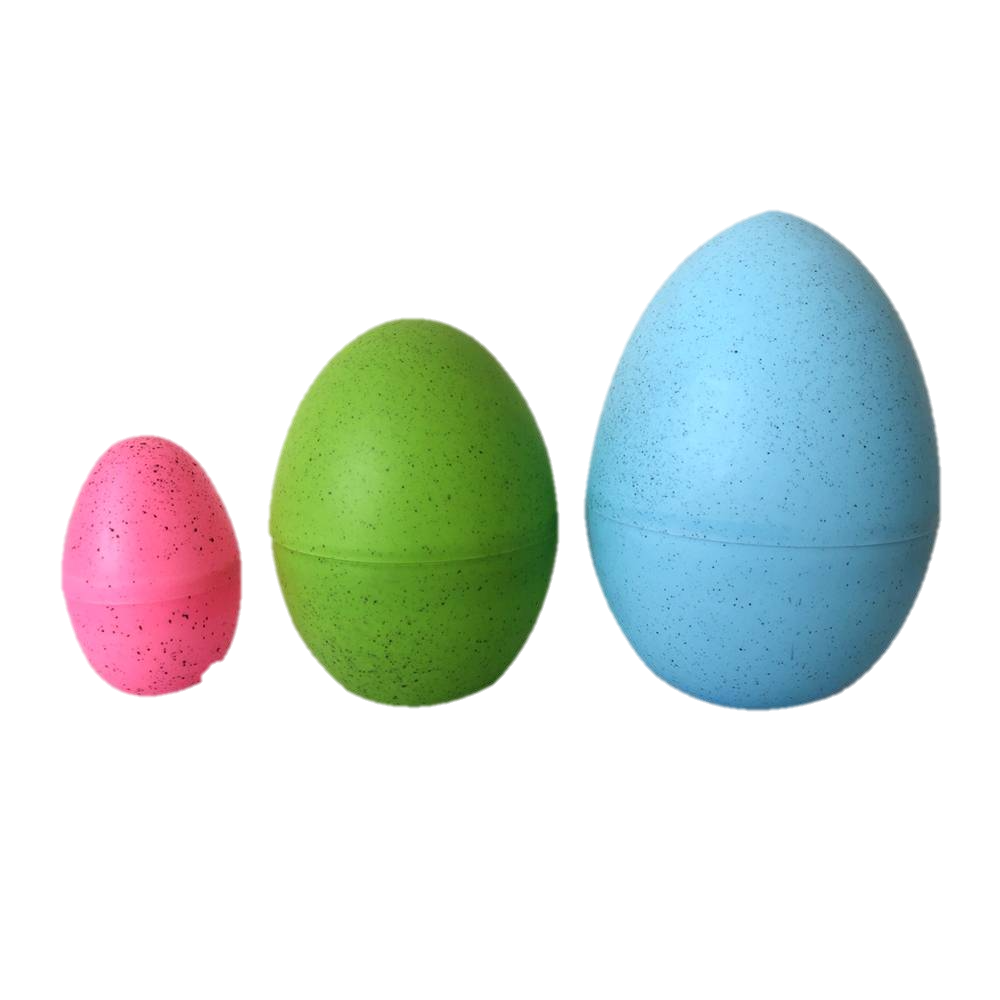 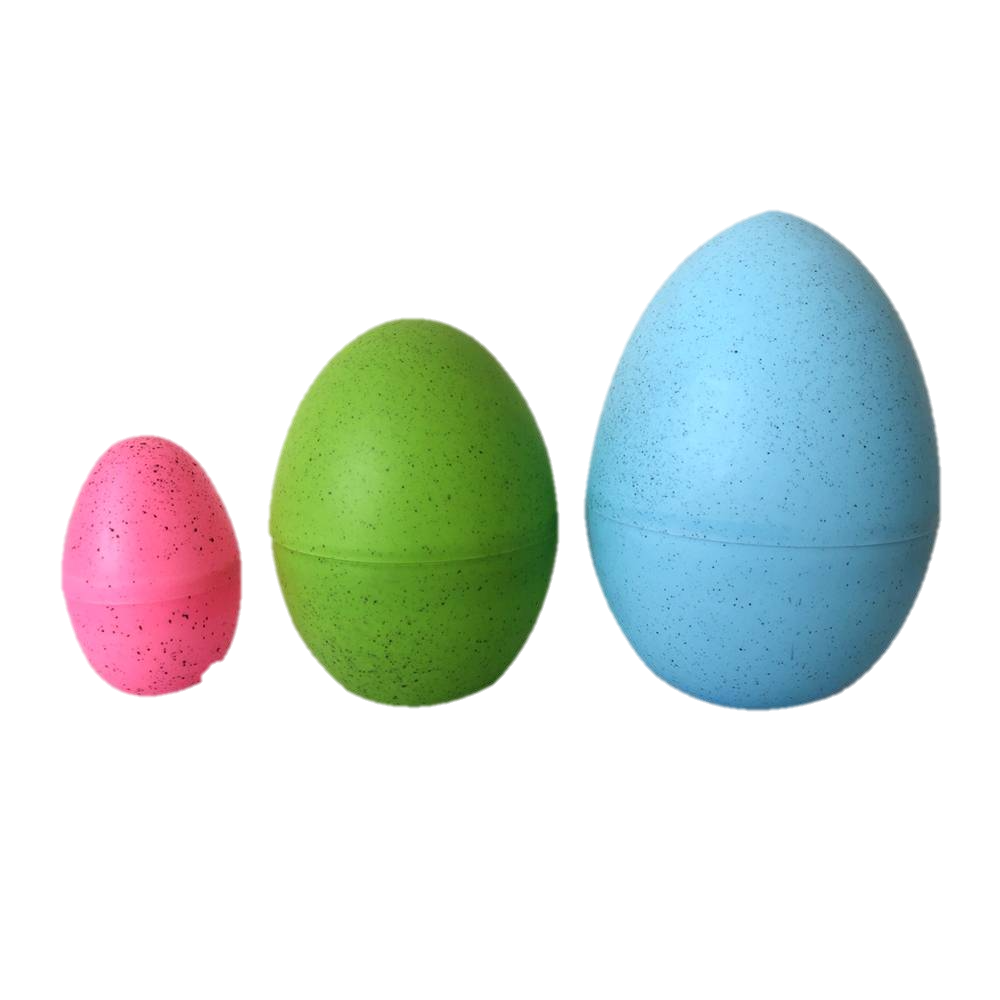 TRIDUO PASCUAL
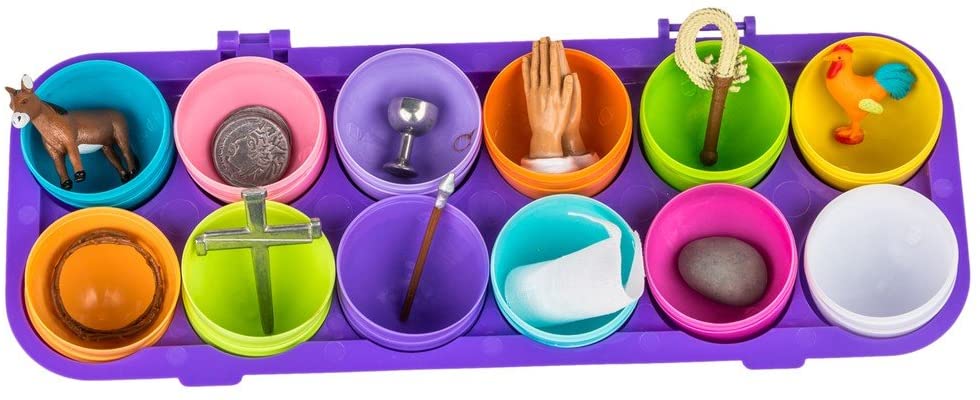 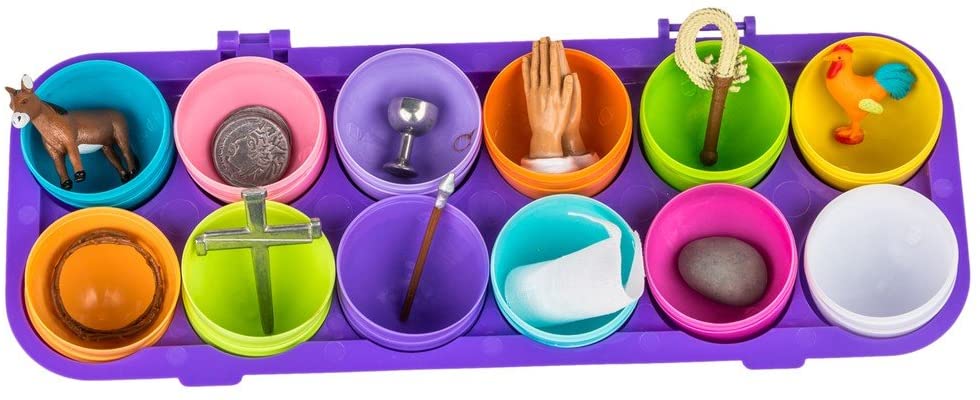 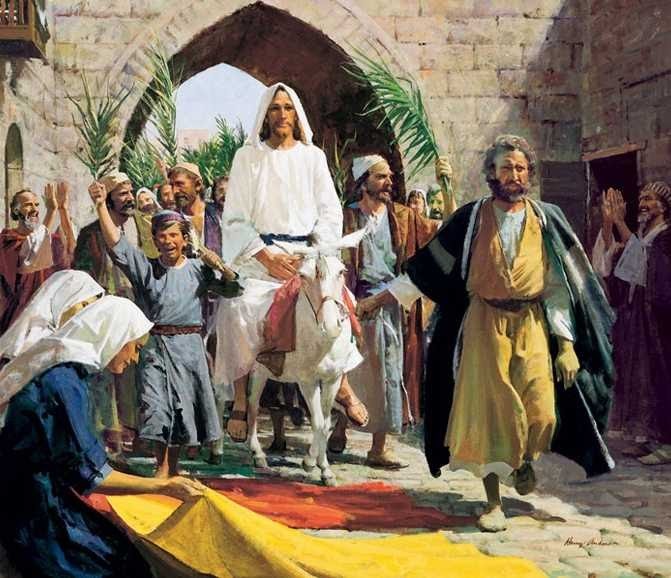 DOMINGO RAMOS. 
ENTRADA TRIUNFAL EN  JERUSALÉN
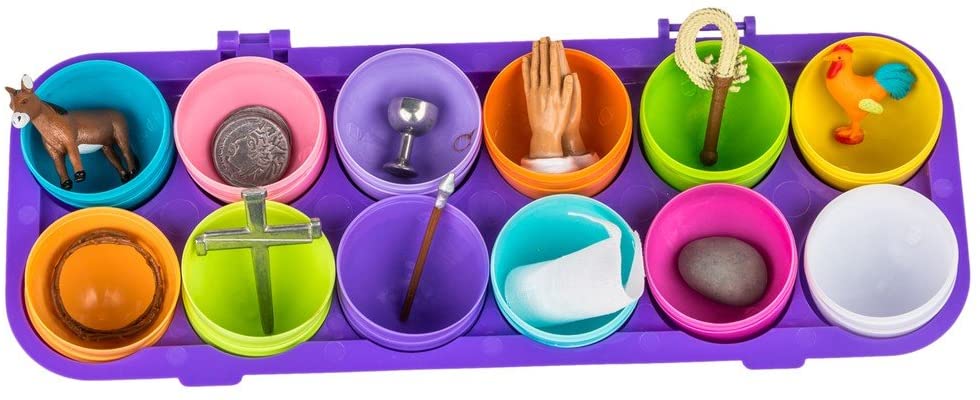 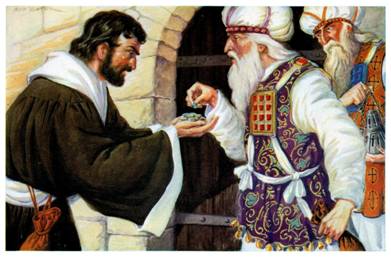 TRAICIÓN DE JUDAS. 
VENDE A JESÚS POR 30 MONEDAS DE PLATA
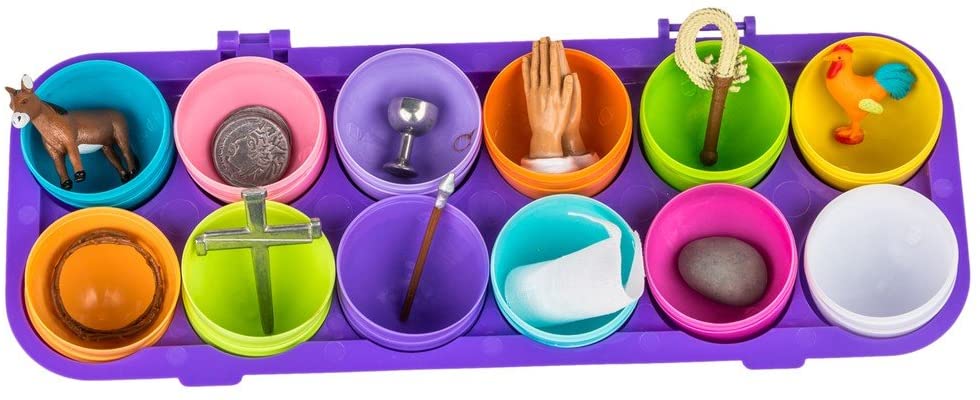 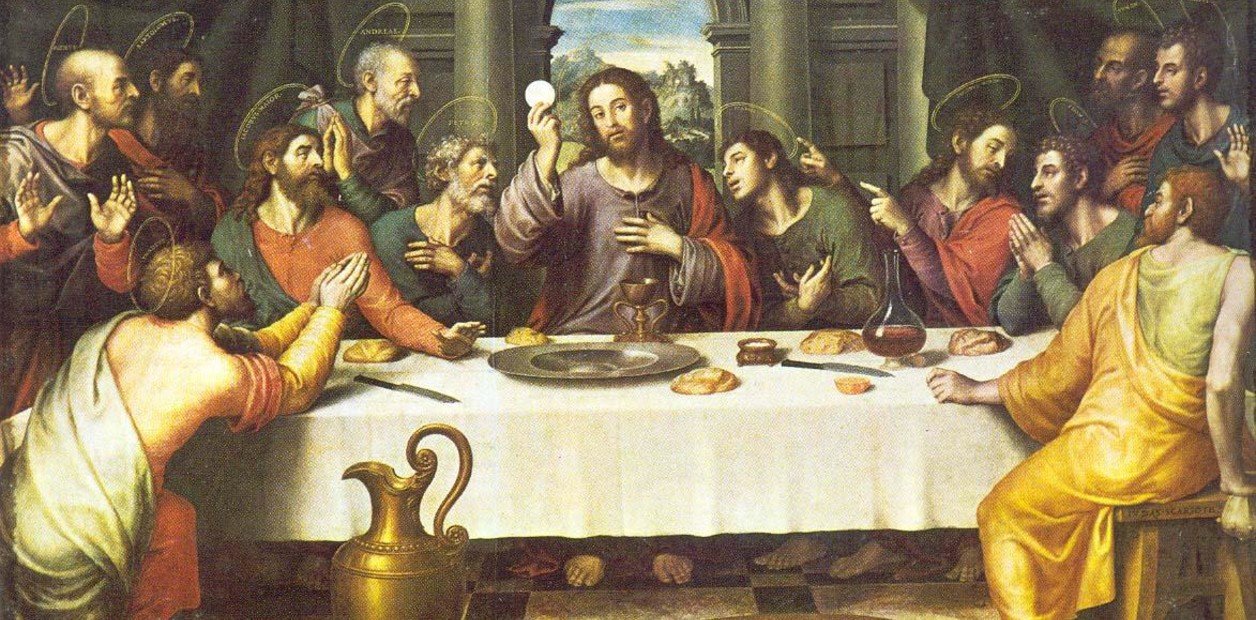 ULTIMA CENA
INSTITUCIÓN DE LA EUCARISTIA Y EL ORDEN SACERDOTAL
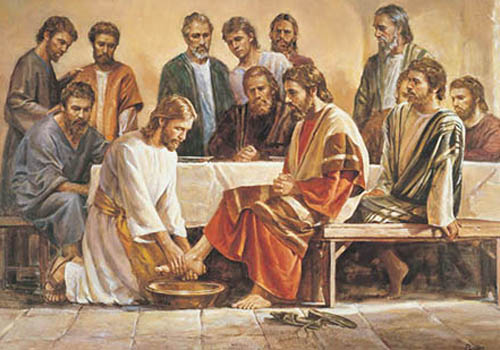 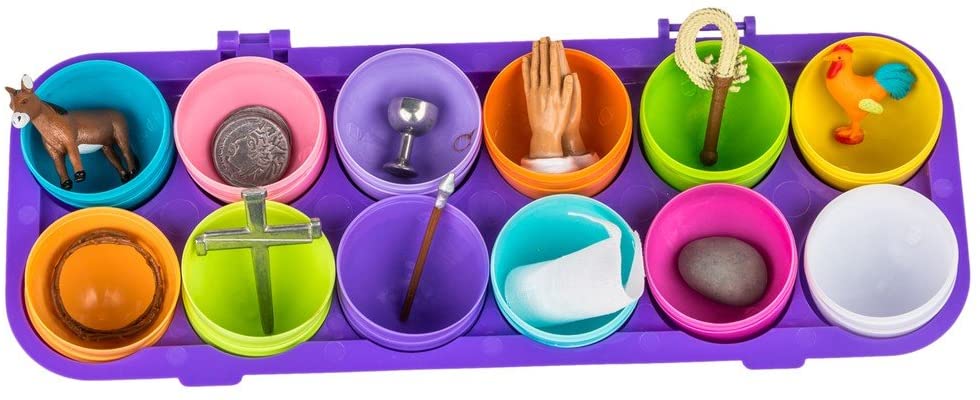 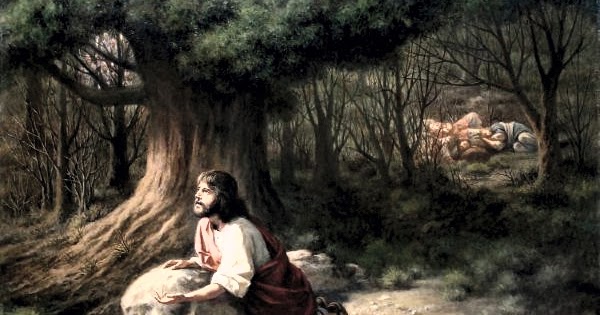 LA AGONÍA DE JESÚS EN GETSEMANÍ.
HUERTO DE LOS OLIVOS
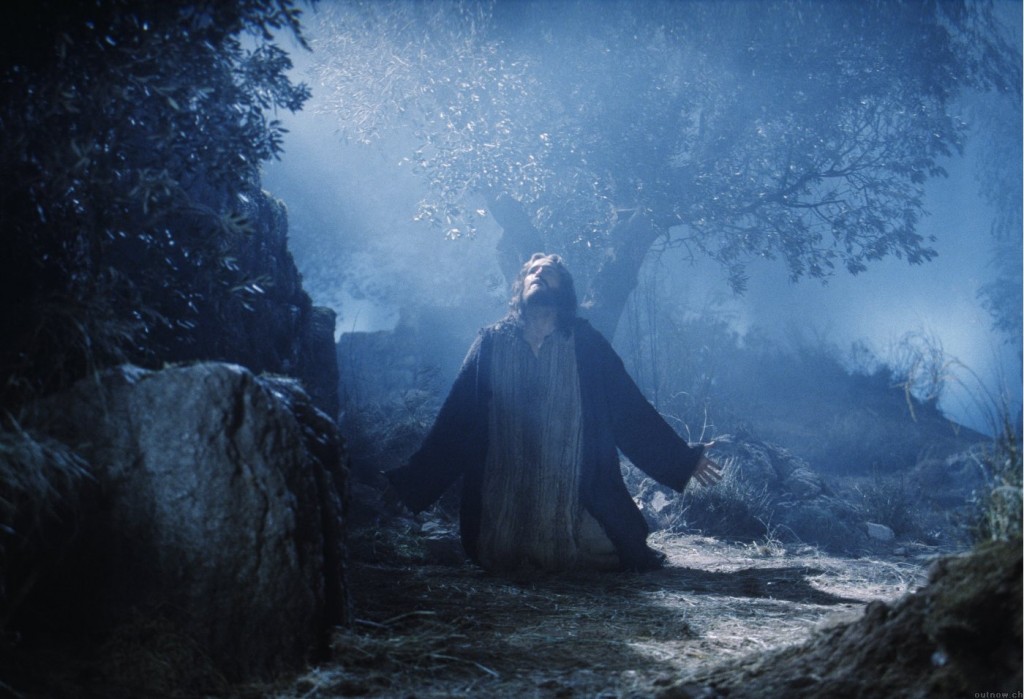 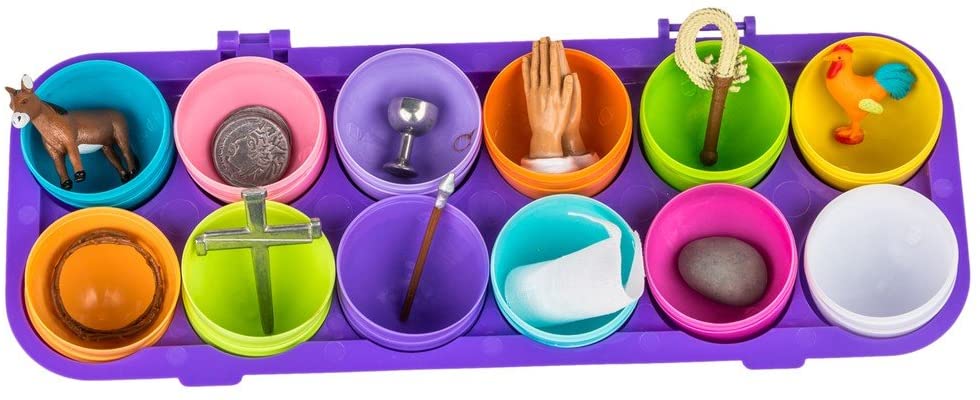 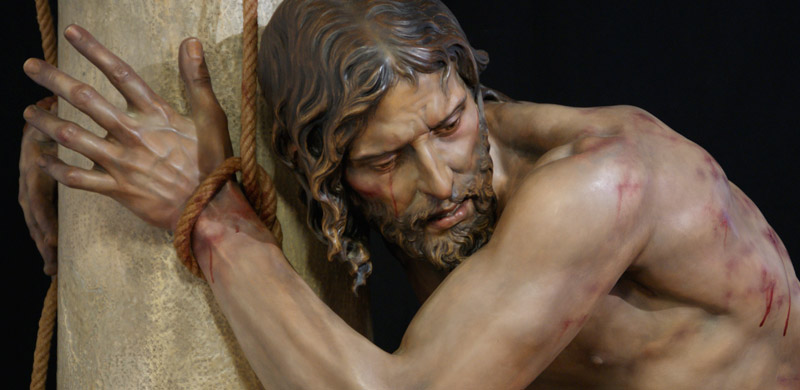 LA FLAGELACIÓN DE NUESTRO SEÑOR ATADO A LA COLUMNA.
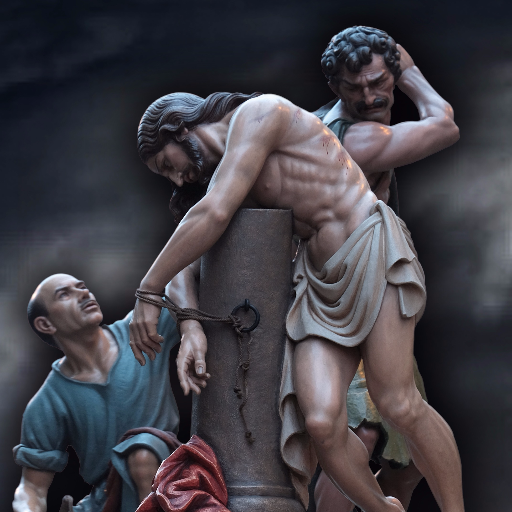 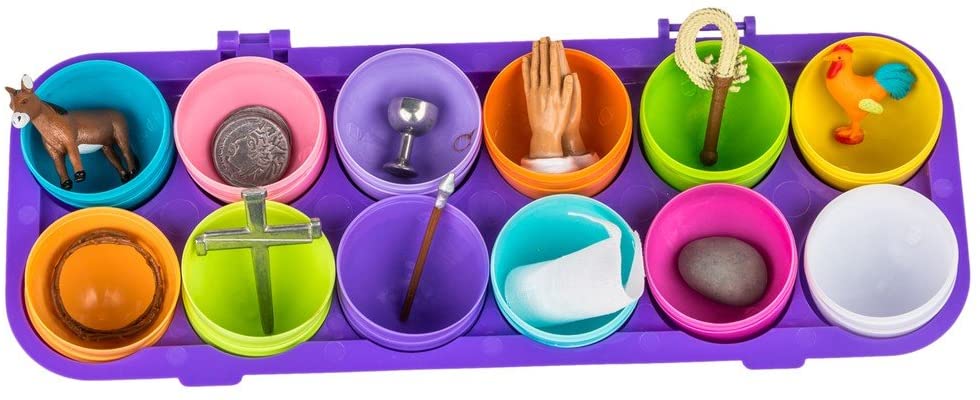 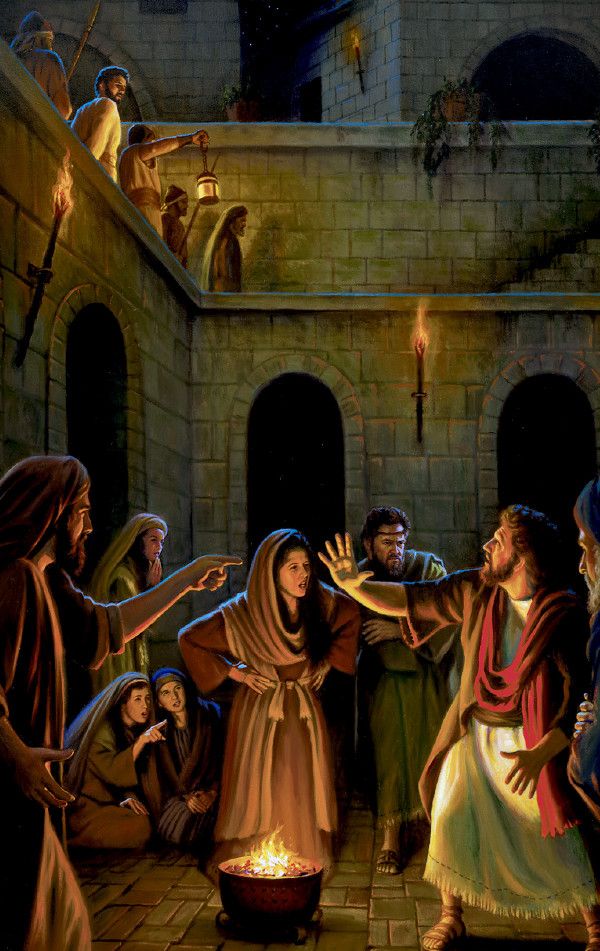 EL GALLO CANTA TRES VECES. PEDRO NIEGA A JESÚS 3 VECES.
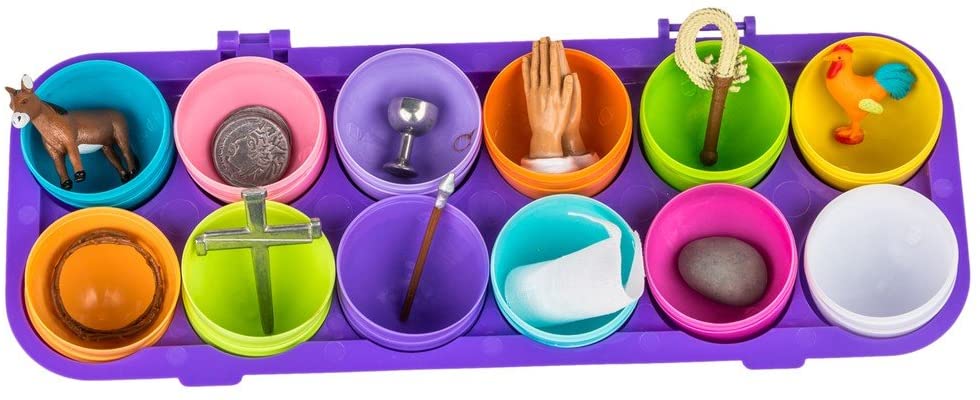 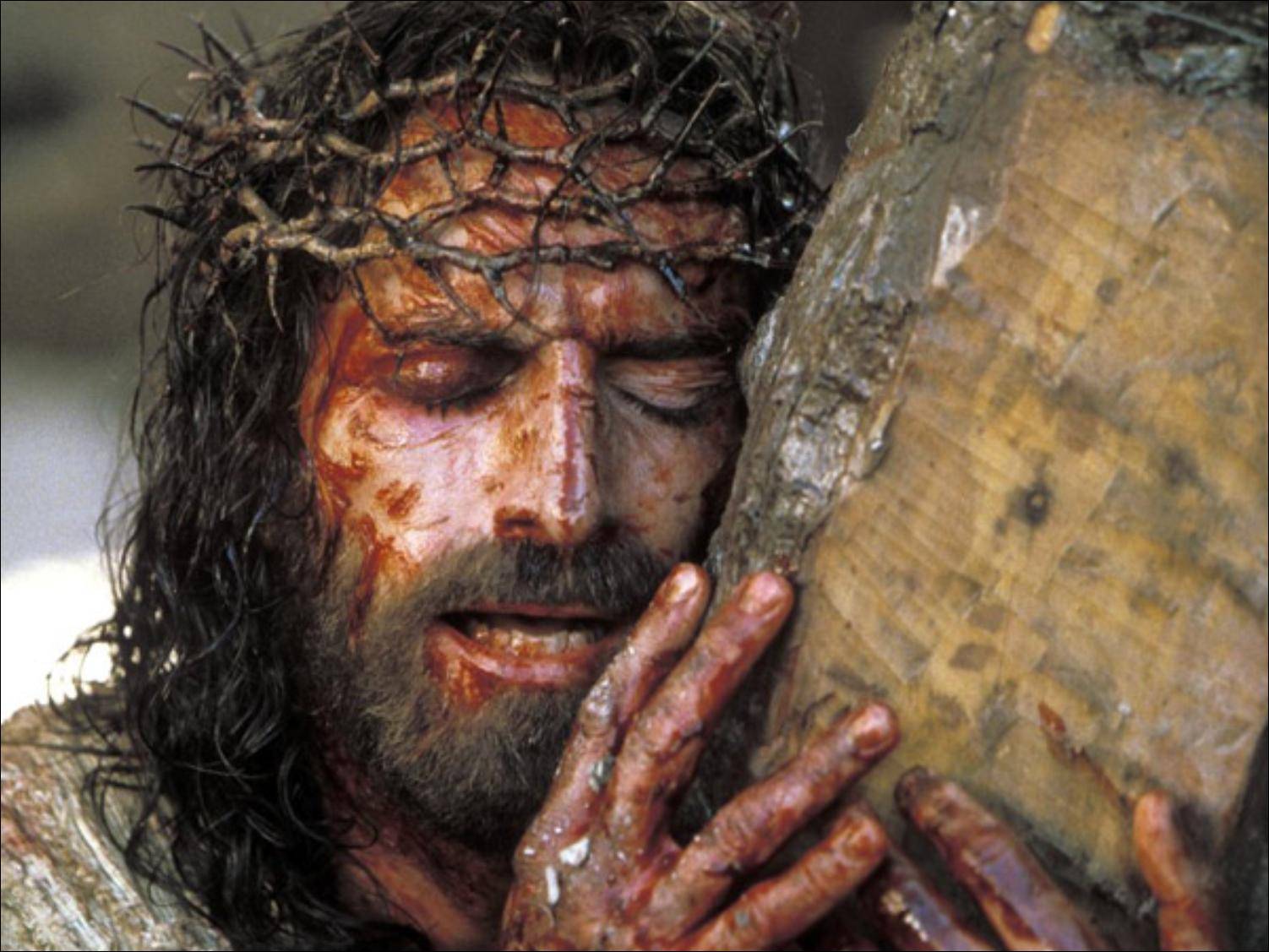 LA CORONACIÓN DE ESPINAS.
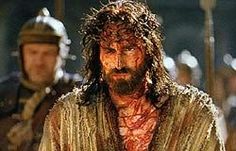 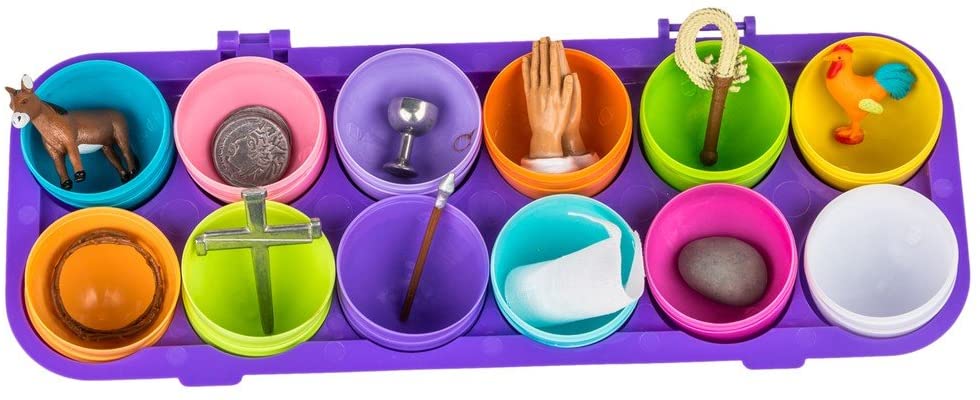 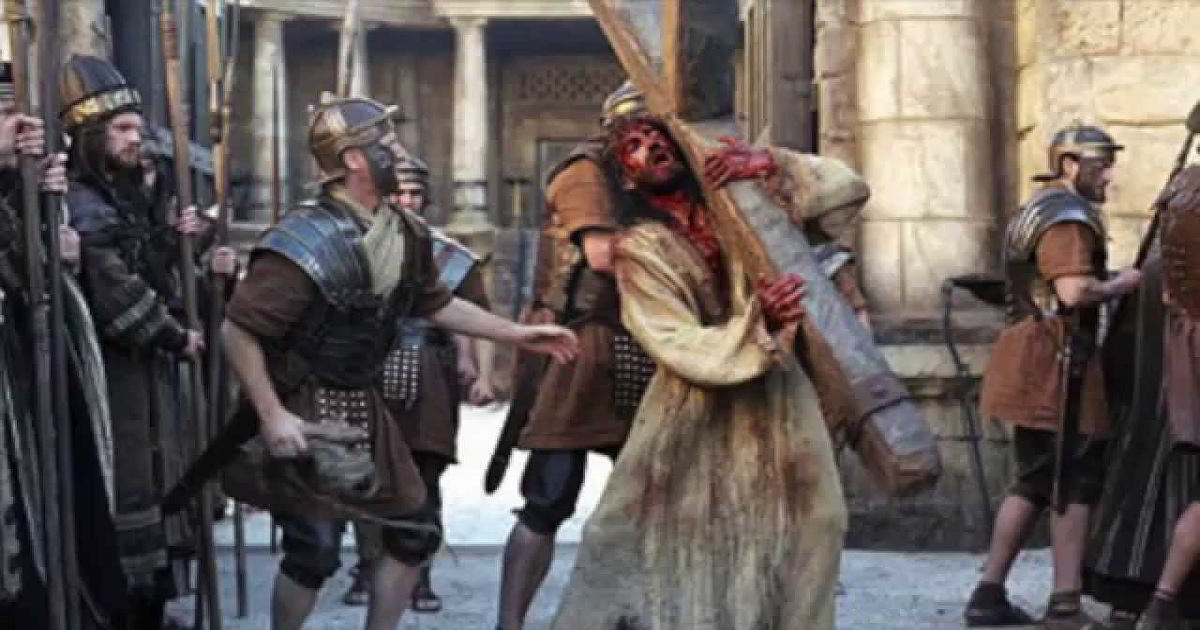 JESÚS CARGA SU CRUZ, CAMINO DEL CALVARIO.
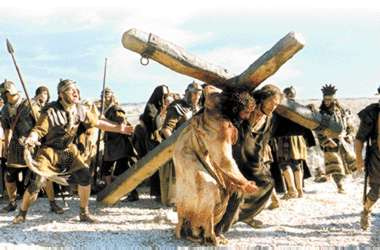 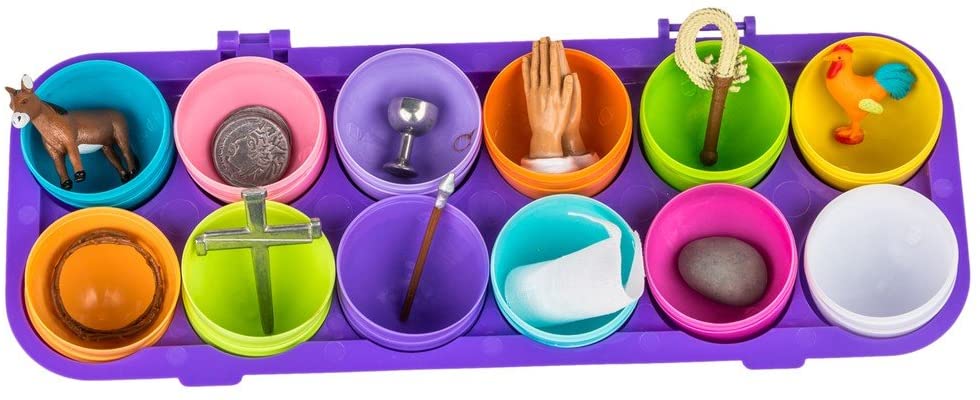 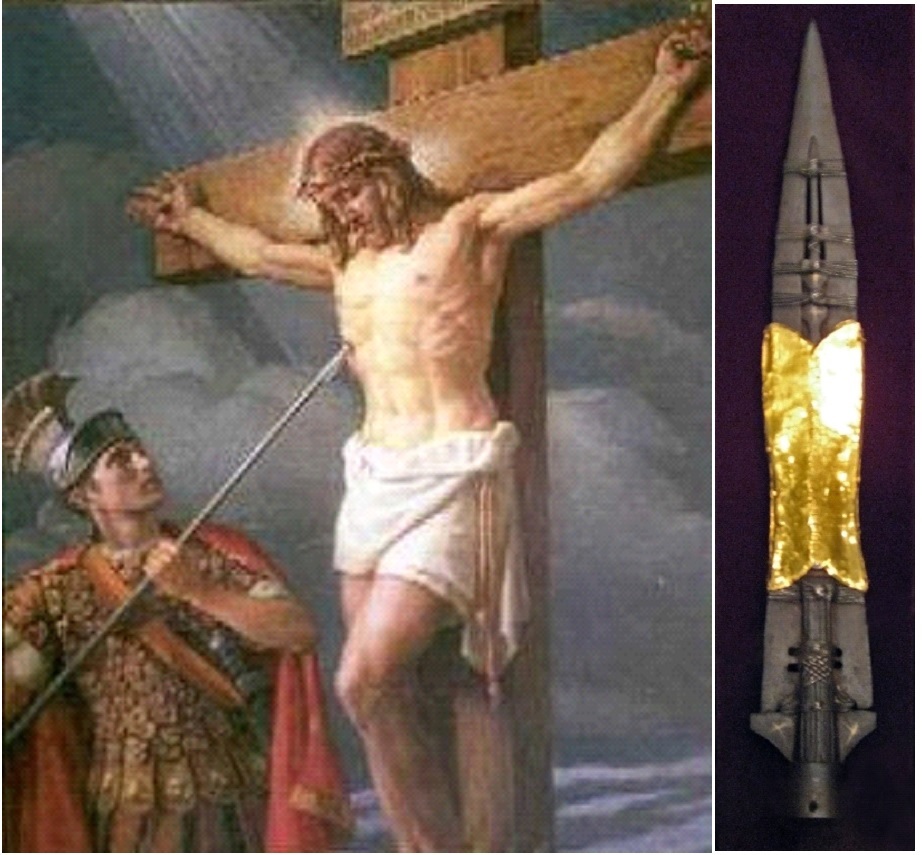 UNA LANZA ATRAVIESA SU CORAZÓN
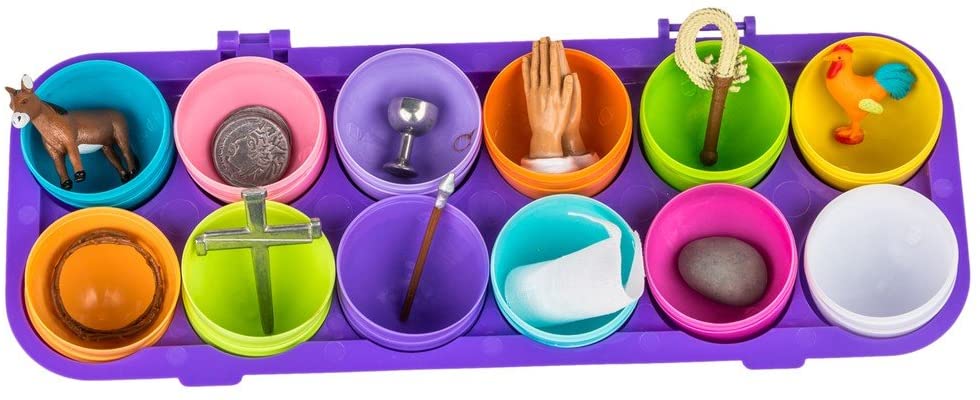 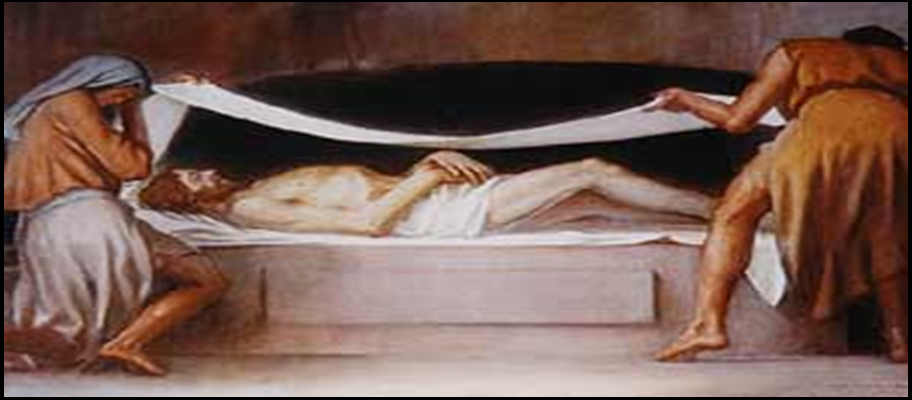 ENVOLVIERON SU CUERPO CON UNOS LINOS.
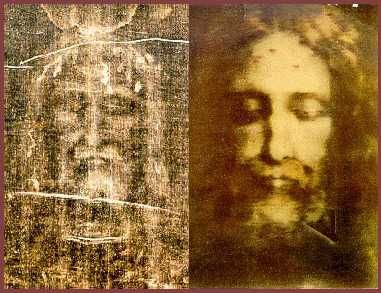 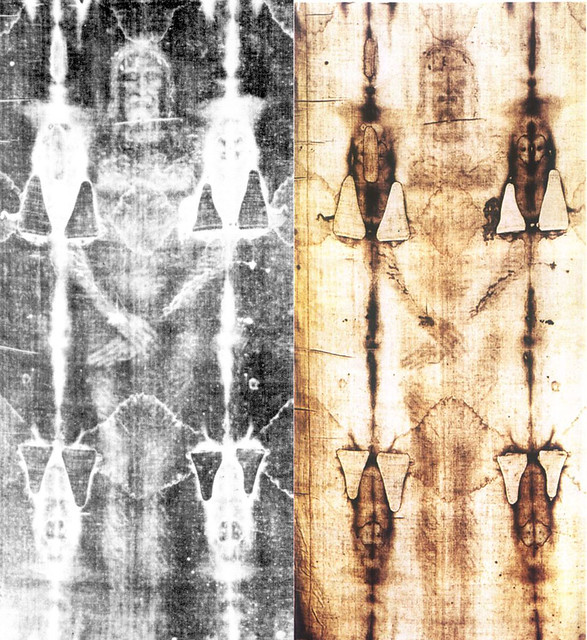 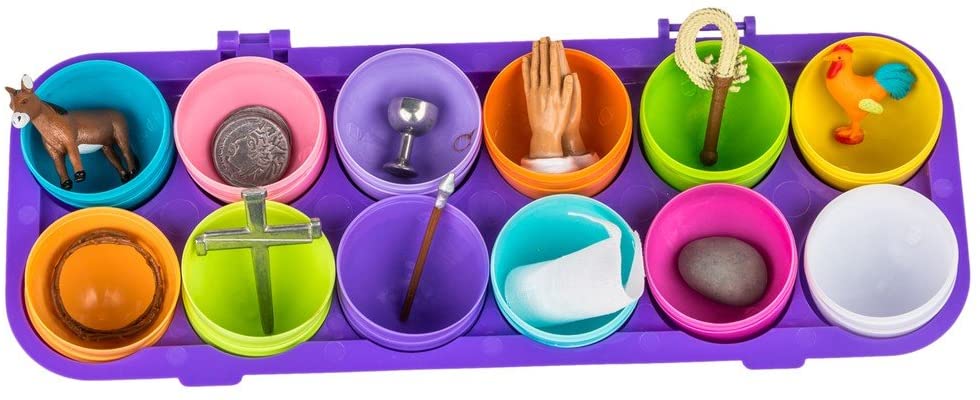 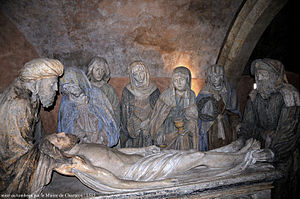 SEPULTARON SU CUERPO EN UN SEPULCRO Y LO CERRARON CON UNA PIEDRA
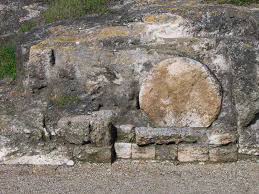 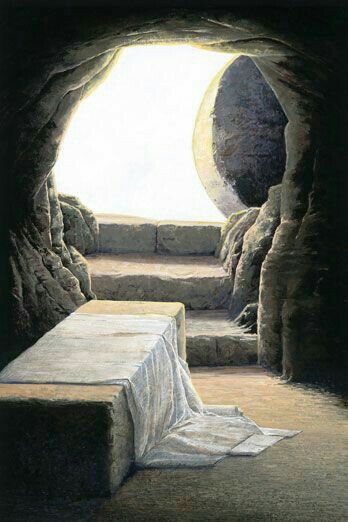 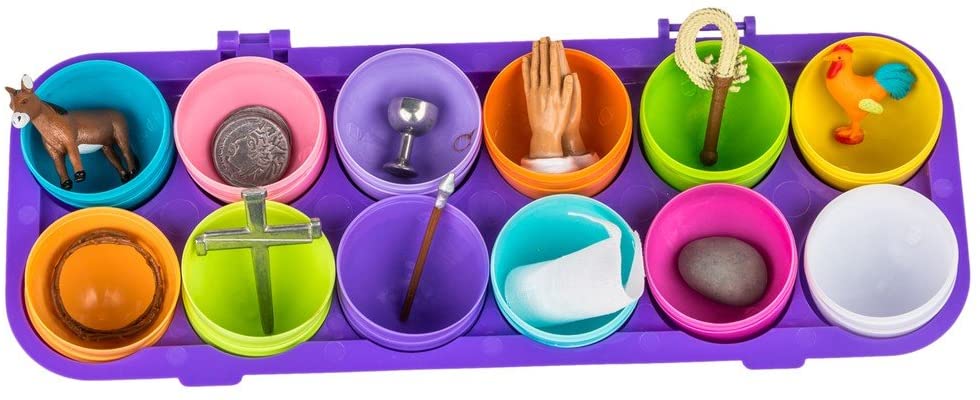 EL SEPULCRO ESTABA VACIO
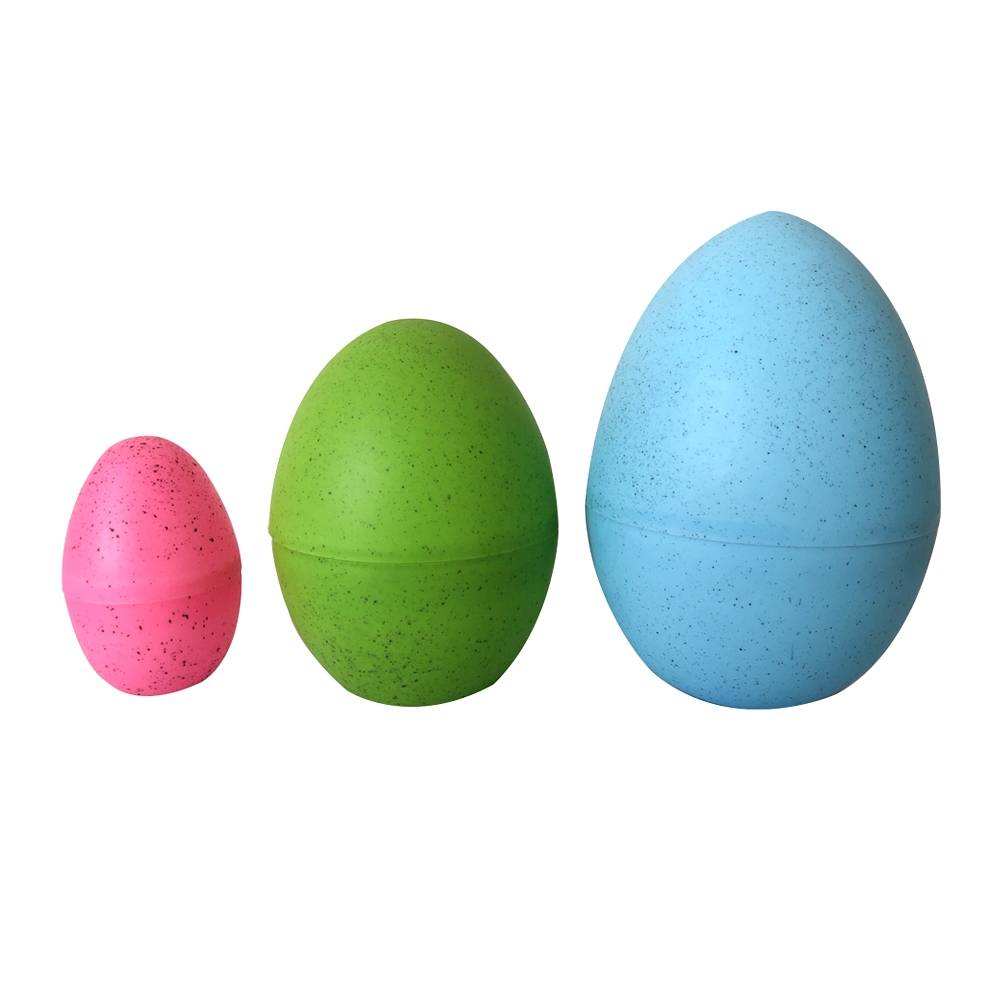